Presidents of the United States
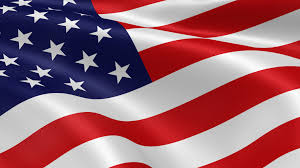 Mr. Condry’s Social Studies Class
The Following is a list of Presidents until the Reconstruction Unit
Milliard Fillmore
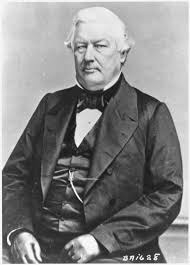 13th President

July 9, 1850 to March 4, 1853

Political party
Whig

Vice President
Vacant

Served 1 term
Franklin Pierce
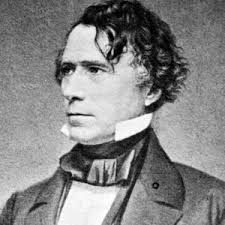 14th President

March 4, 1853 to March 4, 1857

Political Party
Democratic

Vice President
William R. King (March 4, 1853 – April 18, 1853)
Vacant (April 18, 1853 – March 4, 1857)

Served 1 term
James Buchanan
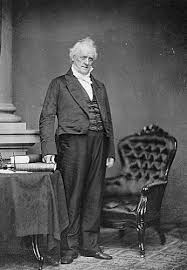 15th President

March 4, 1857 to March 4, 1861

Political party
Democratic

Vice President
John C. Breckinridge

Served 1 term
Buchanan Facts
quietly but consistently bought slaves in Washington, D.C., and then set them free in Pennsylvania.

he only bachelor president.  He was virtually inseparable from William R. King (1786-1853), a senator from Alabama, earning the pair the nickname “Miss Nancy and Aunt Fancy” and “Mr. Buchanan and his wife
Abraham Lincoln
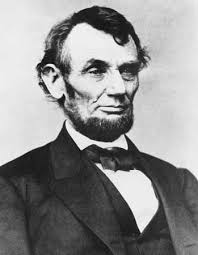 16th President

March 4, 1861 to April 15, 1865

Political Party
Republican
National Union

Vice President
Hannibal Hamlin
Andrew Johnson

Served 2 terms                                                                        (Assassinated during 2nd term)
Lincoln Facts
Lincoln logs are named after Abraham Lincoln and the log cabin where he was born.

was also a licensed bartender. He was co-owner of Berry and Lincoln, a saloon in Springfield, Illinois

was the only presidential candidate who was not a Mason in the 1860 election
Lincoln Facts
was the first president to ever be photographed at his inauguration. In the photo, he is standing near John Wilkes Booth, his future assassin.

The first president to be born outside the original 13 States
Lincoln Facts
is the only president to receive a patent (# 6469). 

He was the first president to have a beard, at the request from a little girl named Gracie Bedell. 

The first child to die in the White House was Abraham Lincoln’s 12-year old son, Willie.

was the tallest president at 6' 4."
Andrew Johnson
17th President (took office after Lincoln assassination

April 15, 1865 to March 4, 1869

Political Party
Democratic 
National Union
No Party

Vice President
Vacant

Served 1 term (First American president to be impeached)
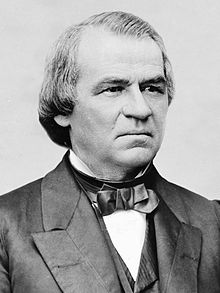 Johnson Facts
Andrew Johnson is the only tailor ever to be president. As president, he would typically stop by a tailor shop to say hello. He would wear only the suits that he made himself.

was the first president to be impeached. He was acquitted by one vote in the Senate. It would be another 131 years before another president, Bill Clinton, would be impeached.